The Land Lease Contract
Team “Dream”
TaskThe chief of the tribe Chingachgook is settling a bargain with a cowboy  Joe. The chief is about to turn over some of the Indian land to the cowboy, but only  the land which Joe willbe able to fence around with the help of four stakes and the same number of ropes tighten between each pair of stakes.
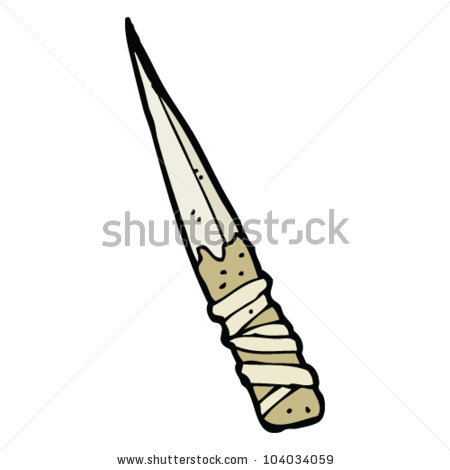 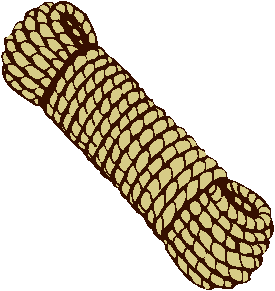 The chief also has put forward the demand according to which the lengths of the ropes are to come to the quantities of (1 - 7t);  (14t + 5); (7 - 6t)  and  ( 5 -3 t), where  t  is a certain number.What is the value of  t  at which Joe will be able to fence the largest area and what is the  size of that area?
Assumptions:
The ropes will be stretched tight.
Joe must use all 4 ropes and all 4 posts.
All the lengths have 
 to exist (be positive)
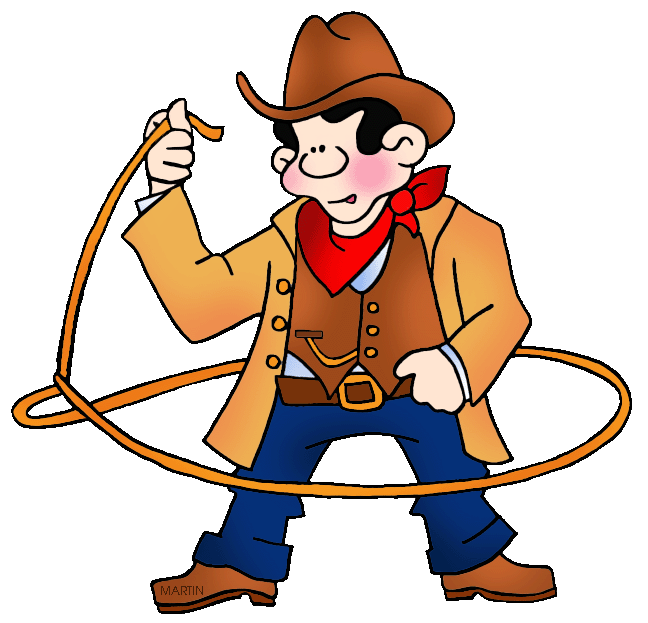 The Enclosed Land
1-7t
5-3t
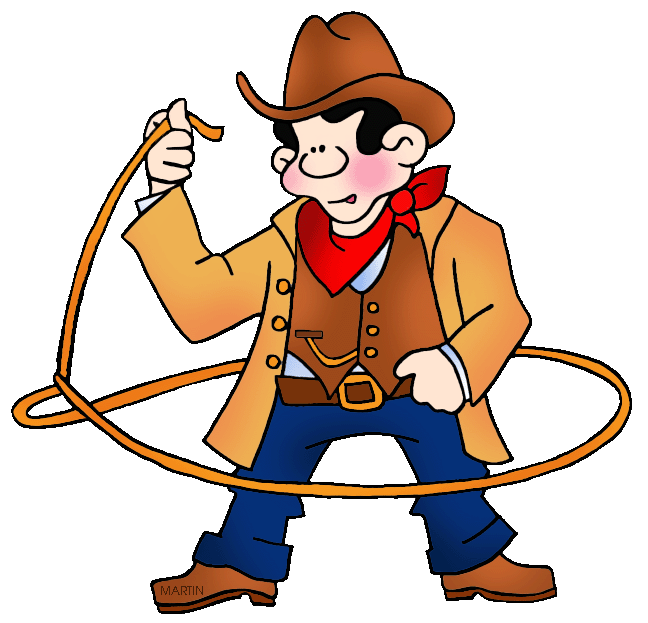 14t+5
7-6t
Cyclic Quadrilaterals
c
b
a
d
b
a
c
d
Using Brahmagupta’s Formula
S = 9 - t
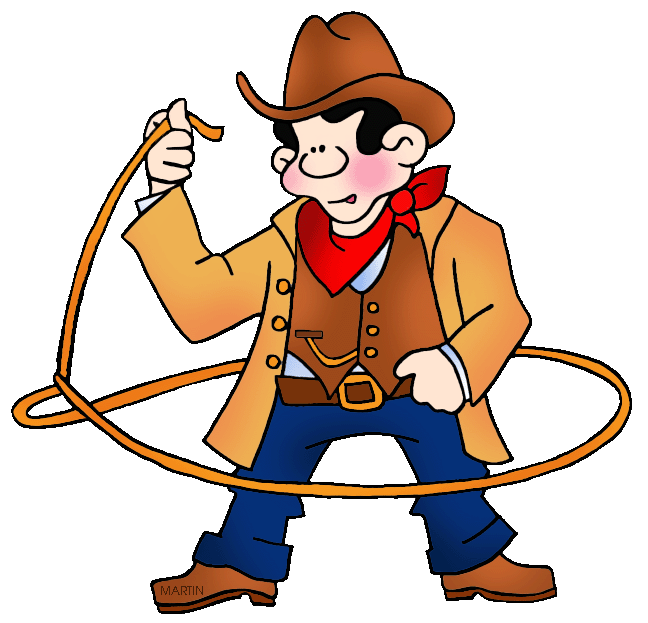 Possible Values of t
5 - 3t > 05 > 3tt < 5/3
14t+5 > 0
14t > -5
t > -5/14
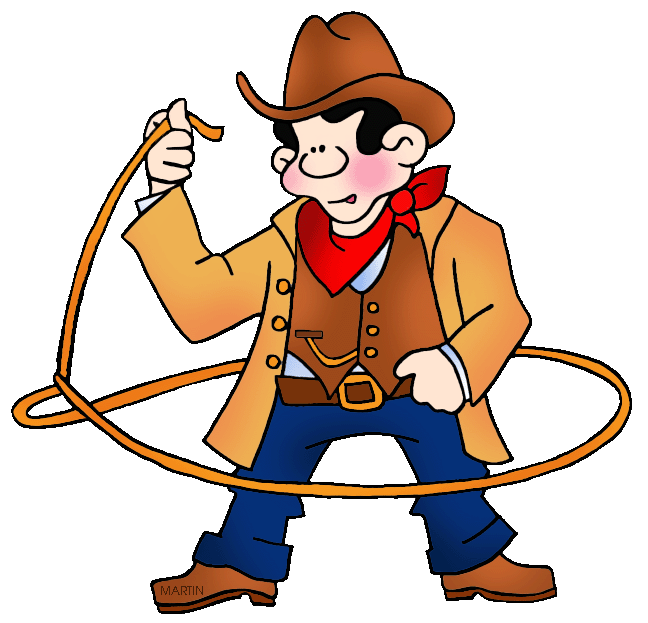 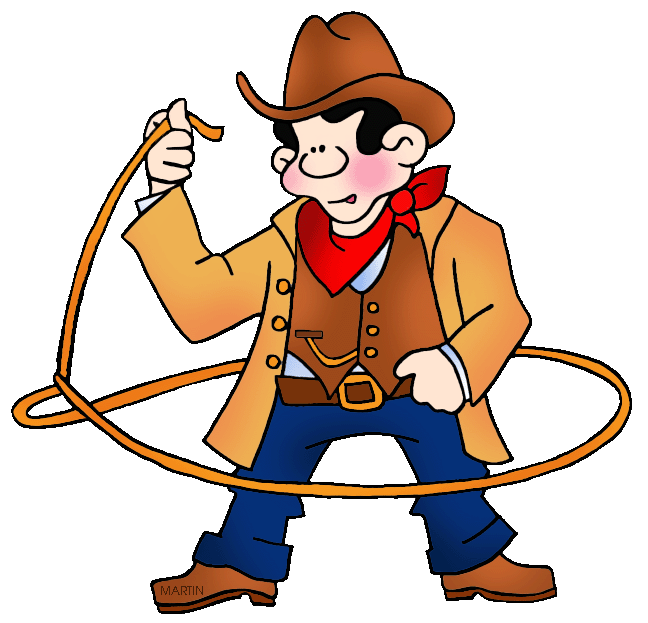 Possible values of t and K
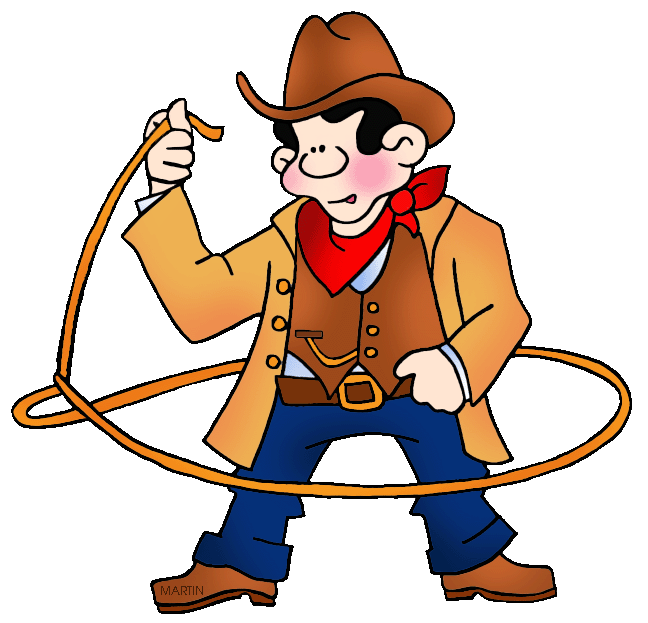 Looking more closely  …
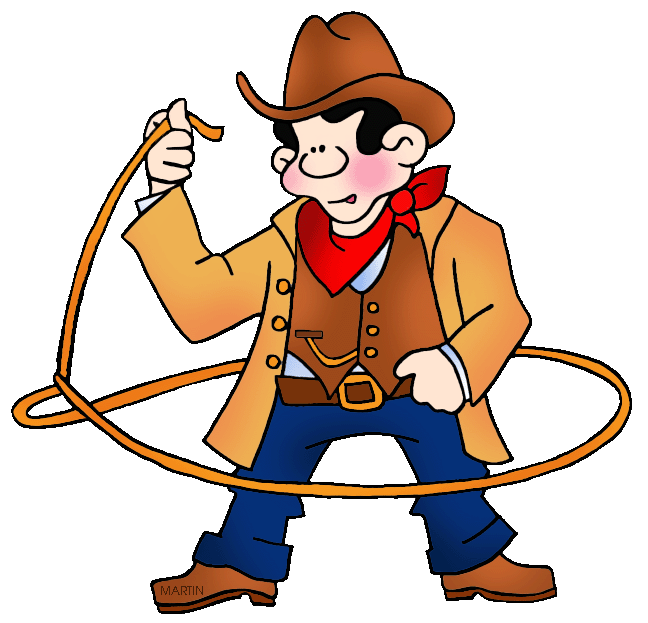 These are formulas used to find K
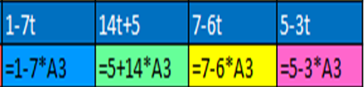 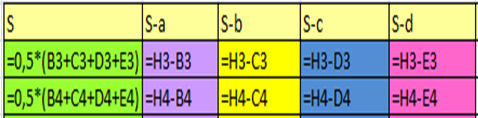 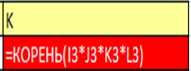 Maximum point at (0,16)
Graph of values
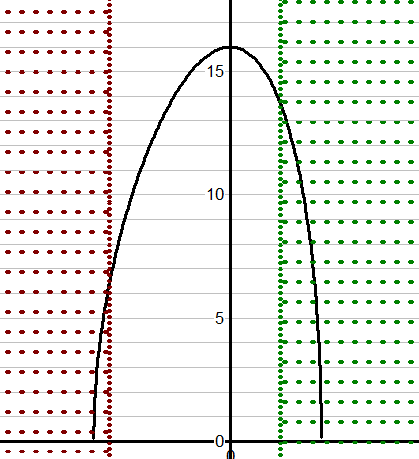 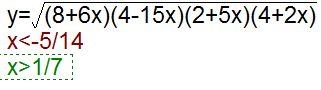 x < -5/14
x < -5/14
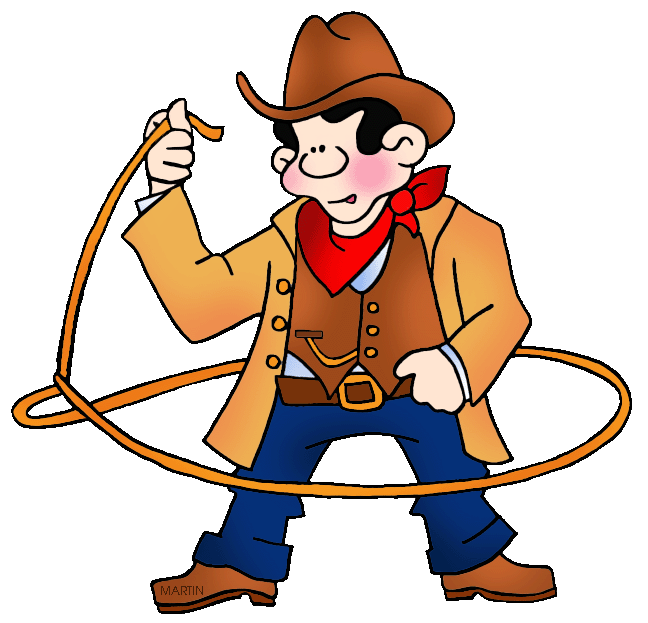 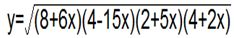 Conclusion
I proved that if cowboy Joe says that t = 0, he will be able to fence the largest area.
Using Brahmagupta’s formula I have shown that this area will be sixteen square units.
1
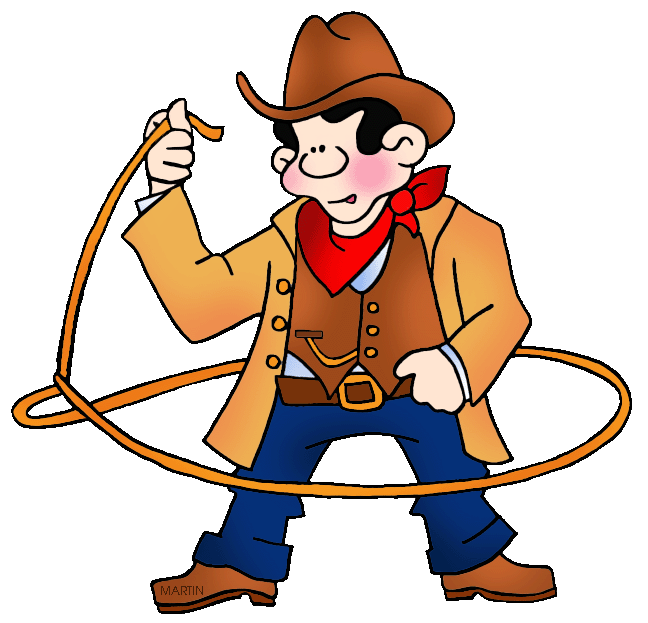 16
5
5
7
Thank you for attention!
References:
http://math.tutorvista.com/geometry/cyclic-quadrilateral.html

http://en.wikipedia.org/wiki/Cyclic_quadrilateral




Omnigraph; Microsoft Excel;
Programs used: